Active Learning Initiative
Leah Carmichael, Director of Active Learning
Outline
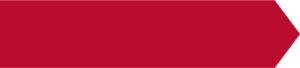 What is active learning?
What we are doing at UGA?
What do you need from our office to support your engagement with active learning?
2
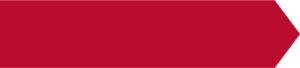 ACTIVE LEARNING 101
3
Passive Learning
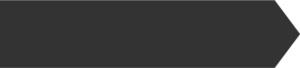 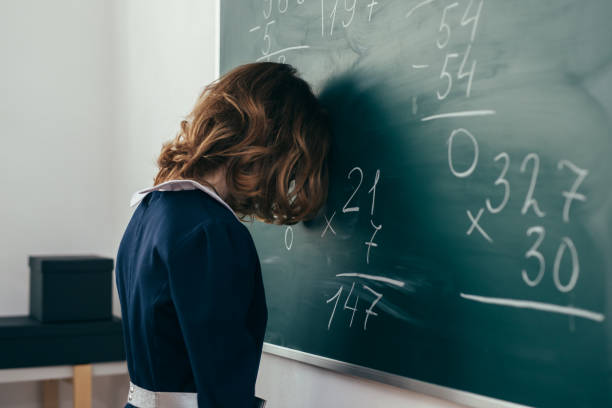 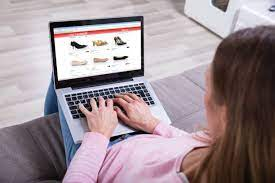 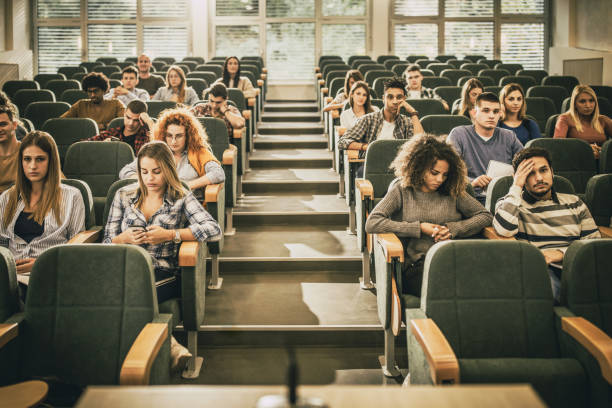 In-Class
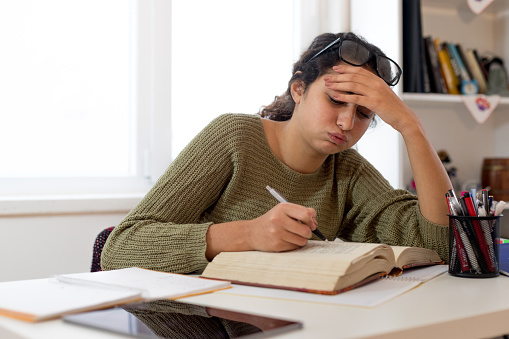 Out of Class
4
Why I Decided to Try Active Learning…
30% of information is lost by the end of the class
80% of information is lost after the semester
Universal Jurisdiction
Jus in bello
Montevideo Convention
50% of information is lost after one month
The Caroline Affair
General Principles
Applicants
Outer Space Law
Subsidiary Sources
Corfu Channel
Treaties
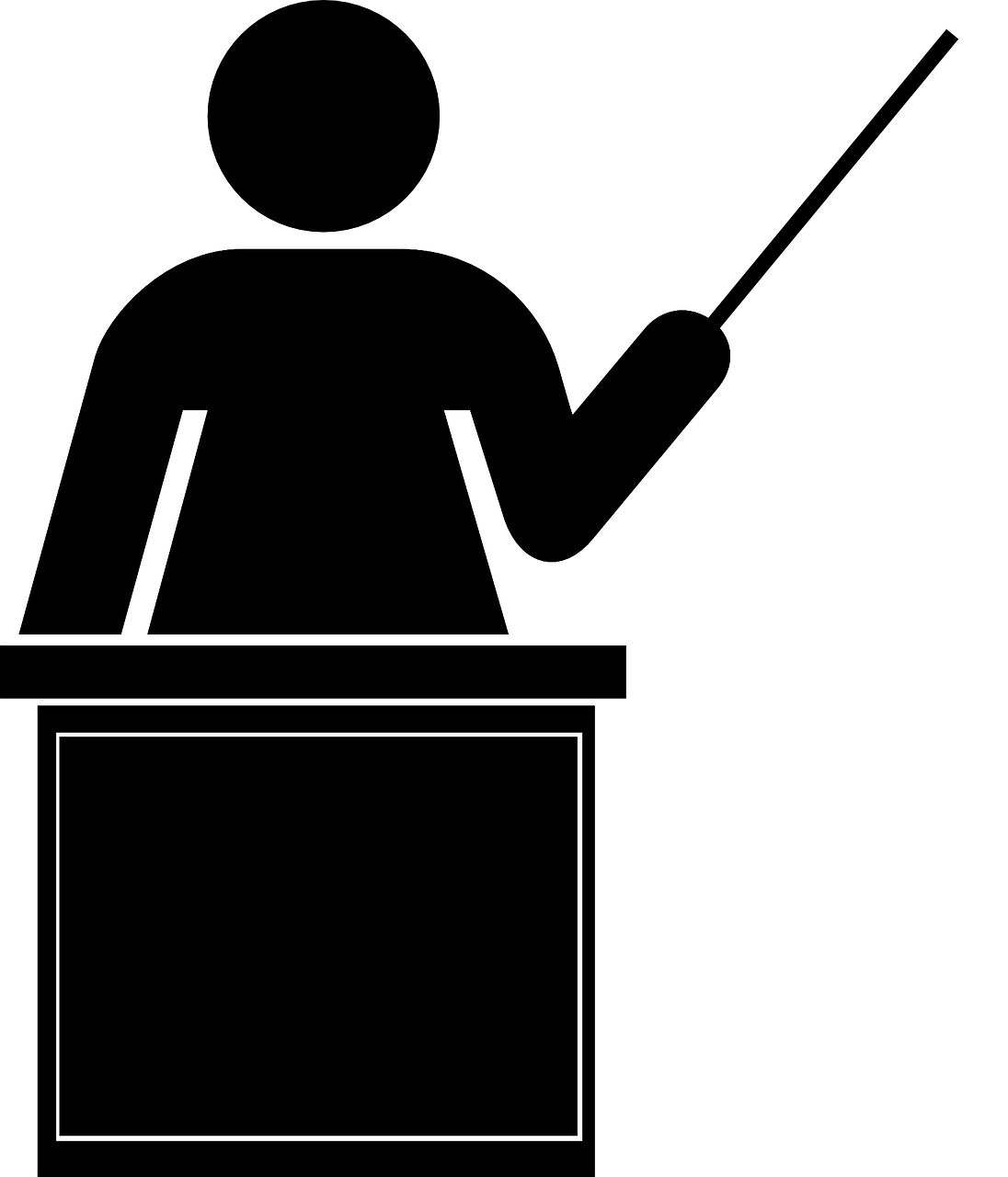 Respondents
Customary Law
Intl Humanitarian Law
Jus Cogens
uti possidetis
Rome Statute
Intl Court of Justice
The Refugee Convention
Amicus Briefs
jus cogens
European Union
Disputes in the South China Sea
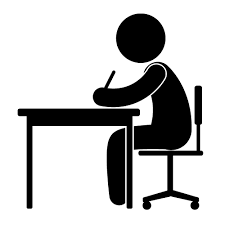 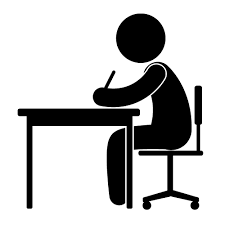 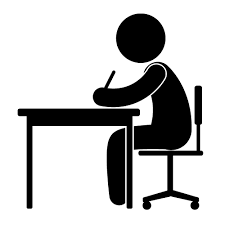 Dispute
Resolution Mechanisms
Permanent 
Court of 
Arbitration
Antarctic Treaty
Partition Plan
United Nations Charter
Memorials
nonrefoulement
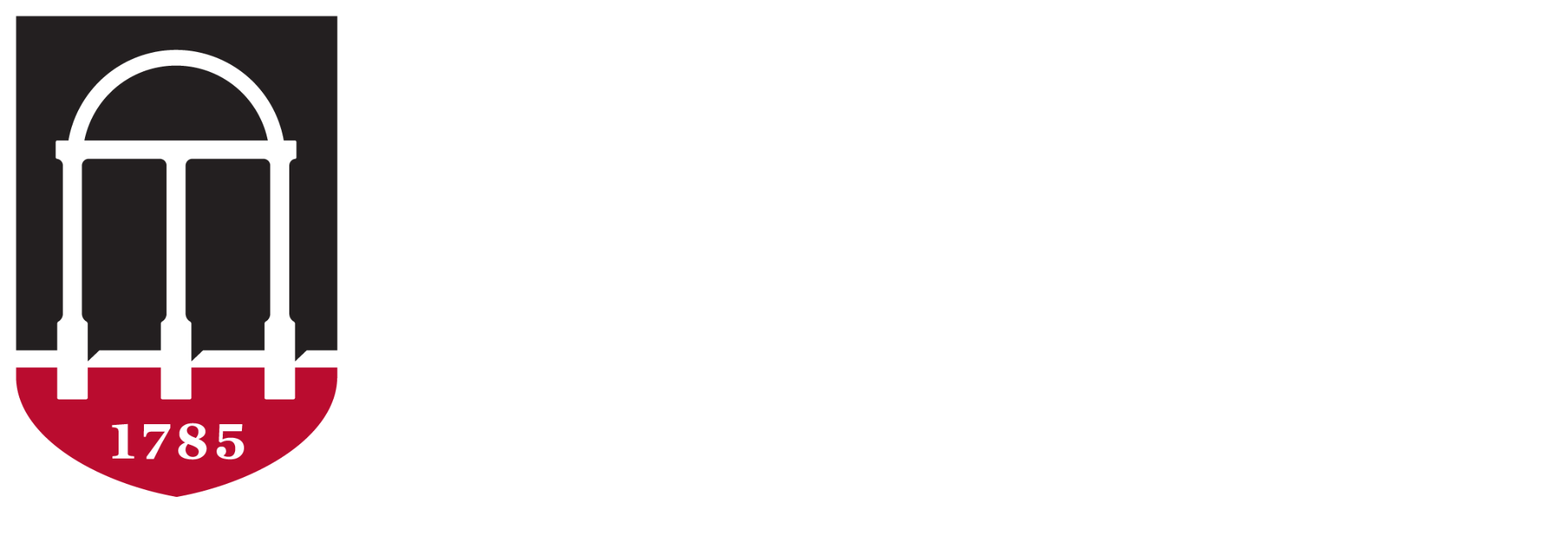 5
[Speaker Notes: References

Deslauriers, L., Schelew, E., & Wieman, C. (2011). Improved learning in a large-enrollment physics class. science, 332(6031), 862-864.
https://www.science.org/doi/full/10.1126/science.1201783?casa_token=re2zx-u0NzUAAAAA:aY1JTc5uFI5DTh3veb0kWe8yLaLuJ26SWnn6KX0o34RxWL1JrzRlX1rJ_yU8c8HYzVi0FuxuRciUX6__
Savoy, A., Proctor, R. W., & Salvendy, G. (2009). Information retention from PowerPoint™ and traditional lectures. Computers & Education, 52(4), 858-867. https://www.sciencedirect.com/science/article/pii/S0360131508002017?casa_token=onwU_rFwscwAAAAA:IoVAqNrj_-3Anw9vrAXiiHfDBmQNJLt4hJvNrviBnEsko6BIld0rvhAzyH35g3etUR48ZhDFo3Zv 
Gooblar, D. (2019). Do students really learn nothing from a lecture. The Chronicle of Higher Education. https://www.chronicle.com/article/do-students-really-learn-nothing-from-a-lecture/?cid=gen_sign_in 
Varao-Sousa TL, Kingstone A. Memory for Lectures: How Lecture Format Impacts the Learning Experience. PLoS One. 2015 Nov 11;10(11) https://www.ncbi.nlm.nih.gov/pmc/articles/PMC4641615/]
Passive Learning
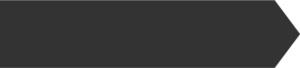 Why it doesn’t work...
Blah blah blah
Blah blah blah
New Information
New Information
Blah blah blah
Blah blah blah
New Information
New Information
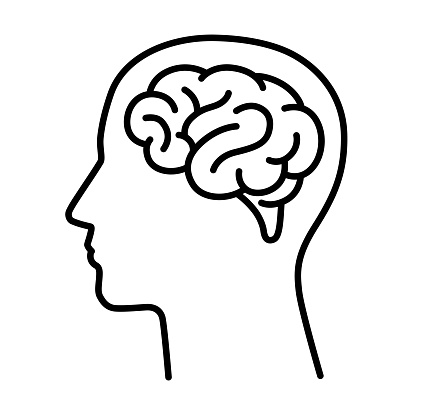 Blah blah blah
New Information
Blah blah blah
New Information
?
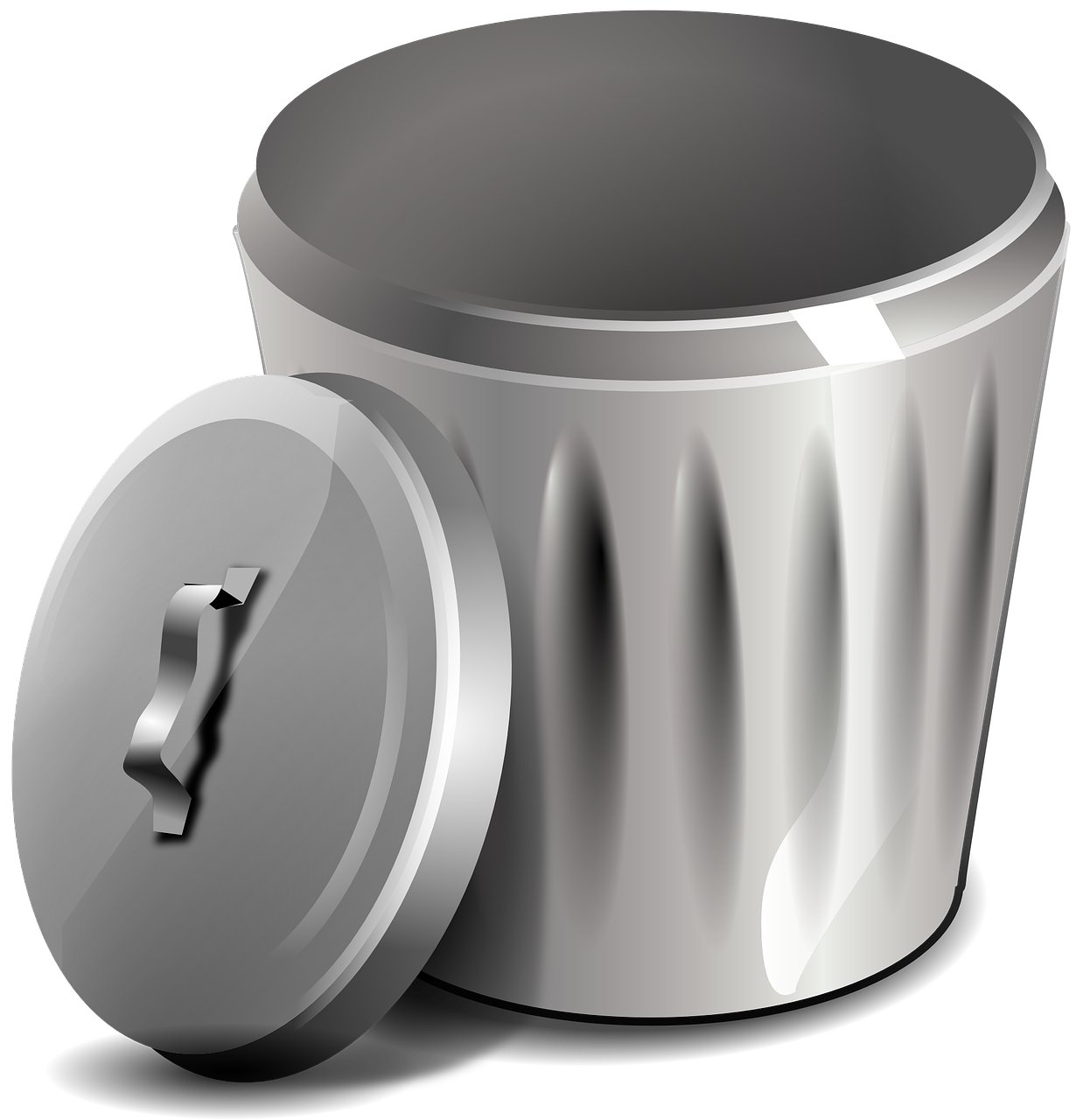 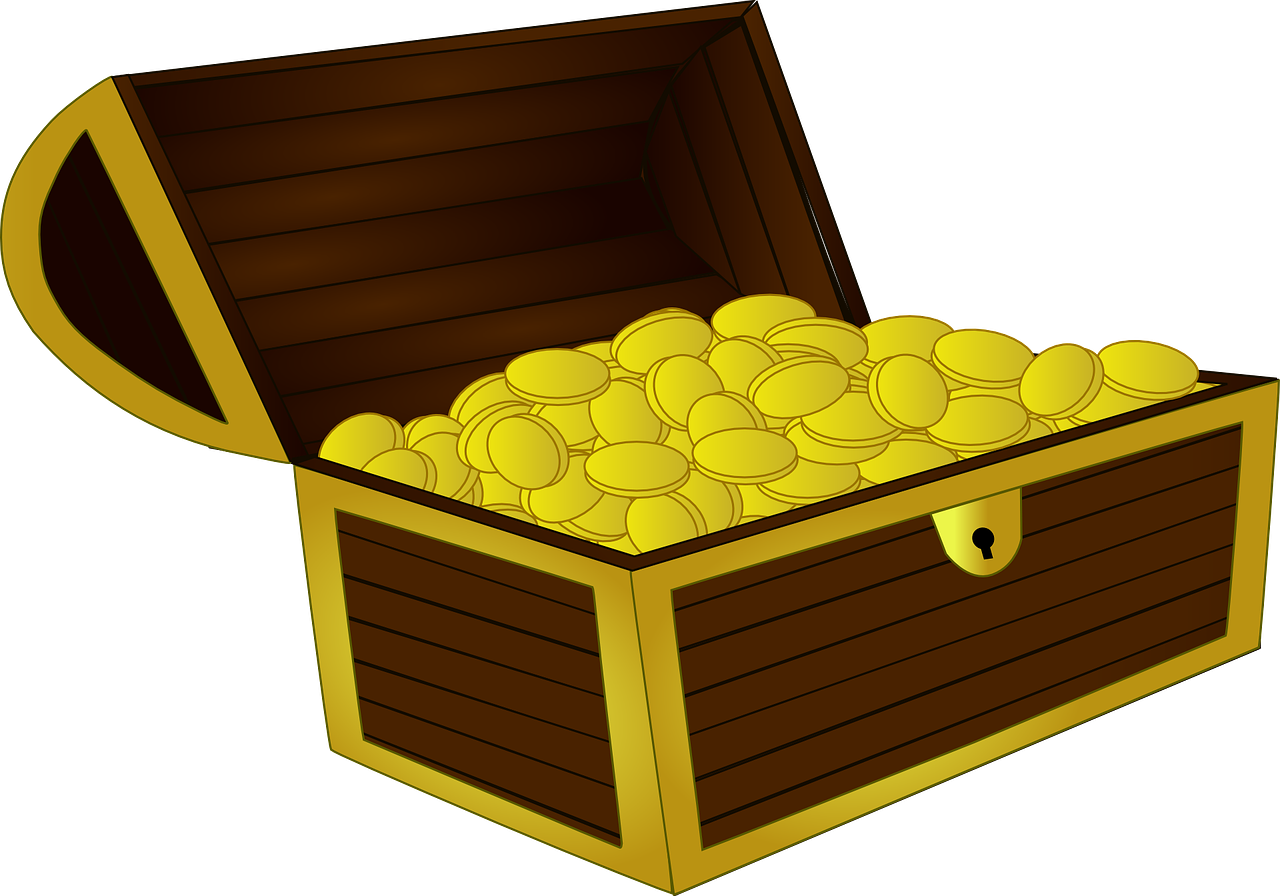 6
Active Learning
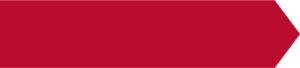 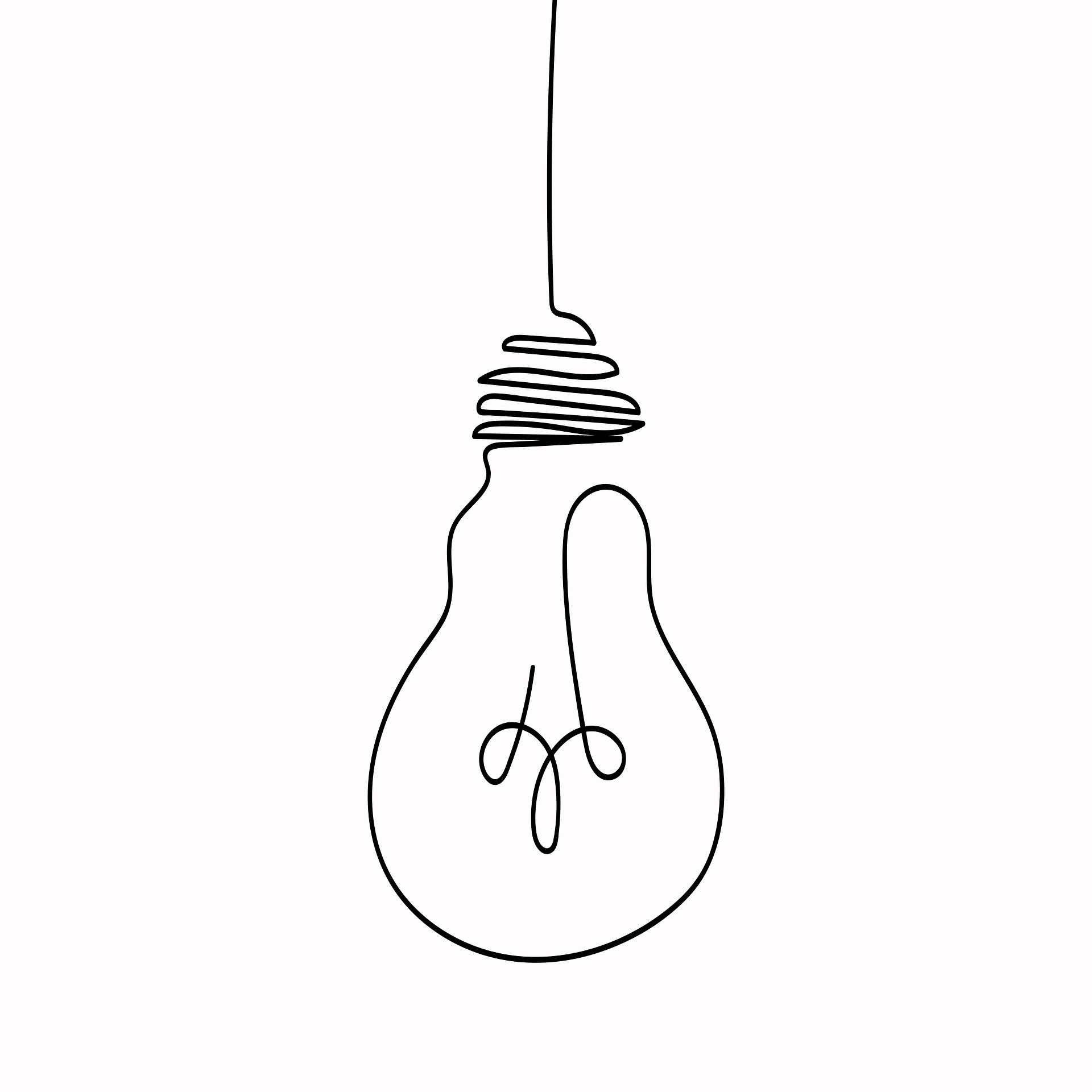 Doolittle, P., Wojdak, K., & Walters, A. (2023). Defining Active Learning: A Restricted Systemic Review. Teaching and Learning Inquiry, 11 (here)
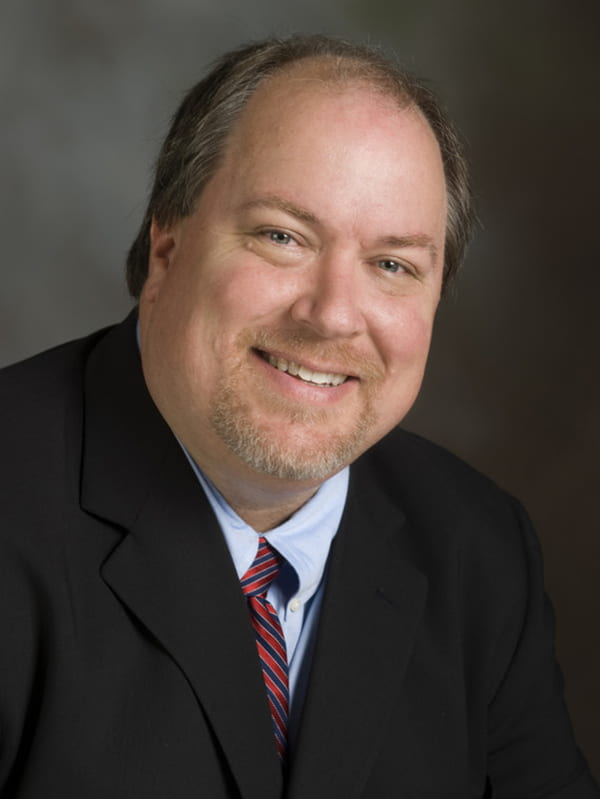 "To expand and reify active learning in higher education, various colleges and universities have included active learning in their guiding principles or academic structure. For example, the University of Georgia created an Office of Active Learning … and has included active learning as the center of their accreditation Quality Assessment Plan."
What is Active Learning?
https://www.chronicle.com/article/can-this-university-change-its-teaching-culture?sra=true
7
Active Learning
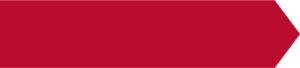 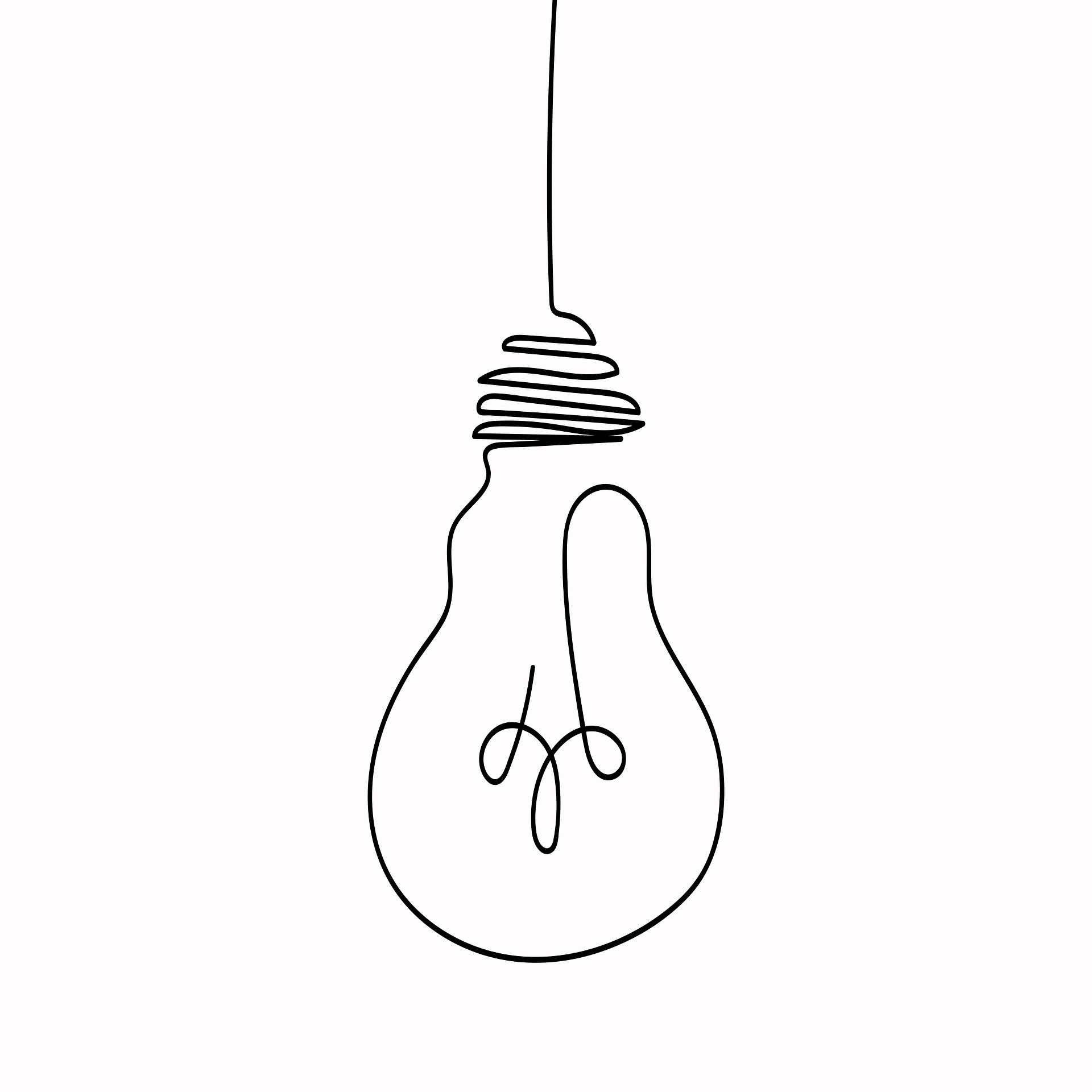 Active Learning is a
student-centered approach to teaching and learning in which students:
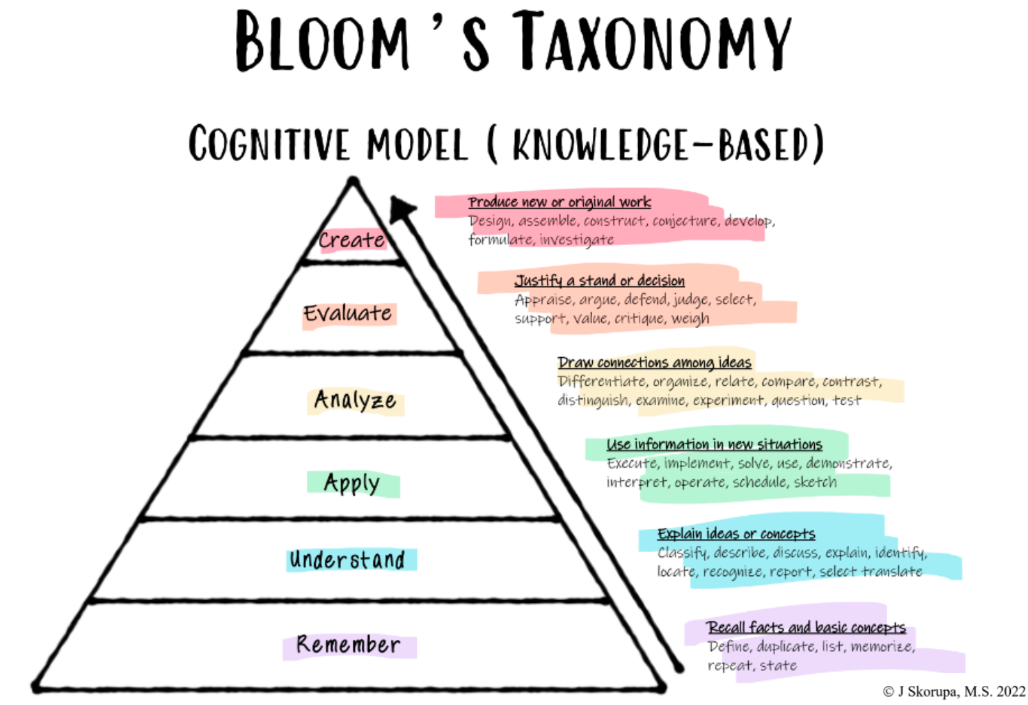 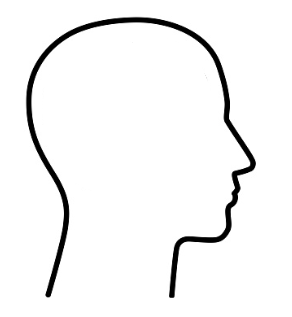 Fully engage in the content and skill development (e.g., socially, actively, and/or cognitively)
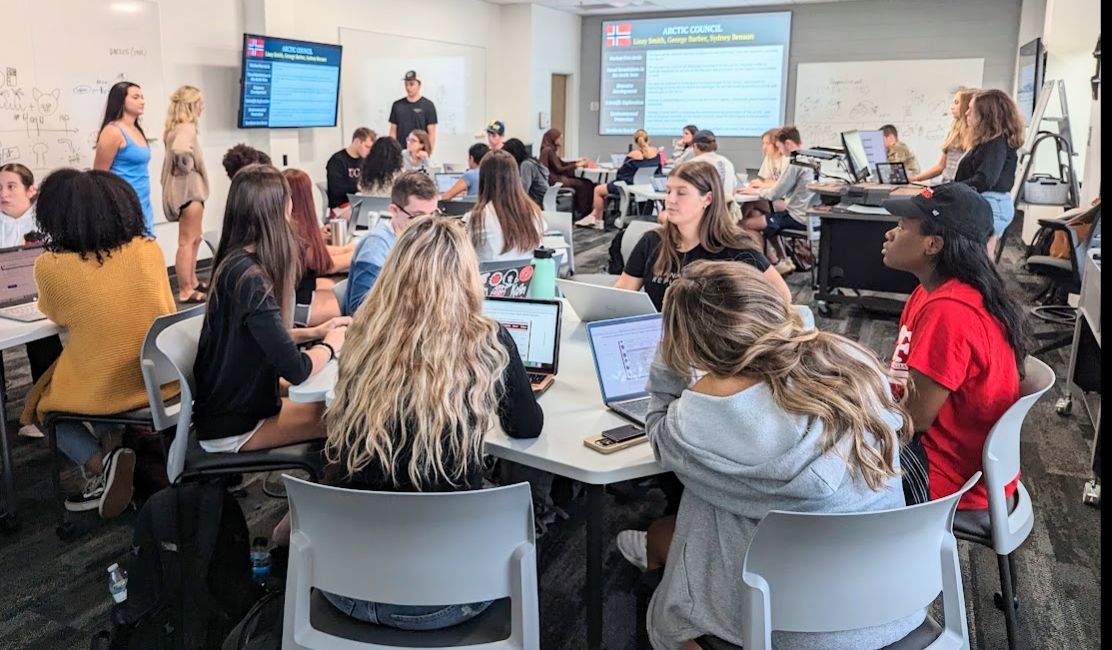 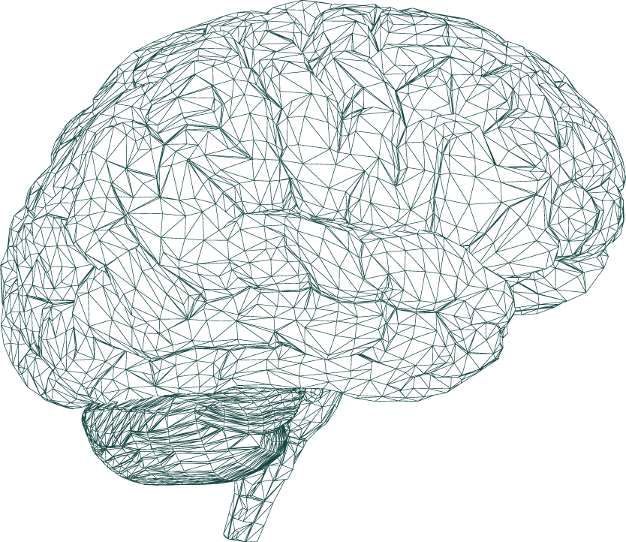 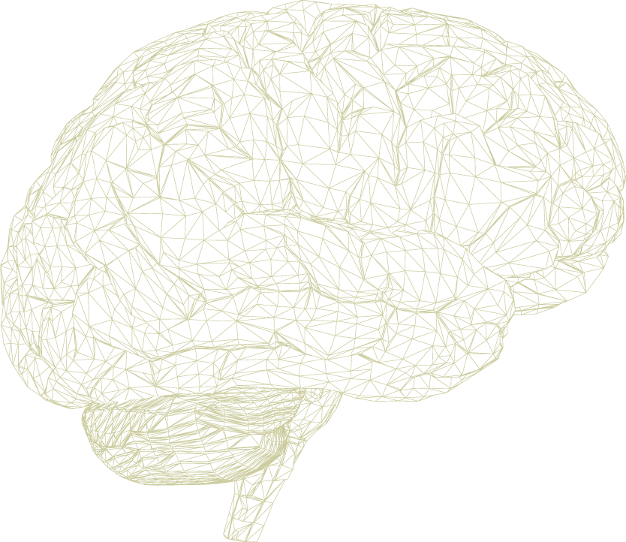 Create new knowledge
Reflect on their learning (i.e. metacognitive learning opportunities)
8
Active Learning’s Impact
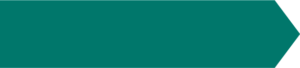 Increased Engagement
Kuusinen, C. M., Mittelstadt. M. L., & Jordan, A. 2017, Harackiewicz et al. 2016
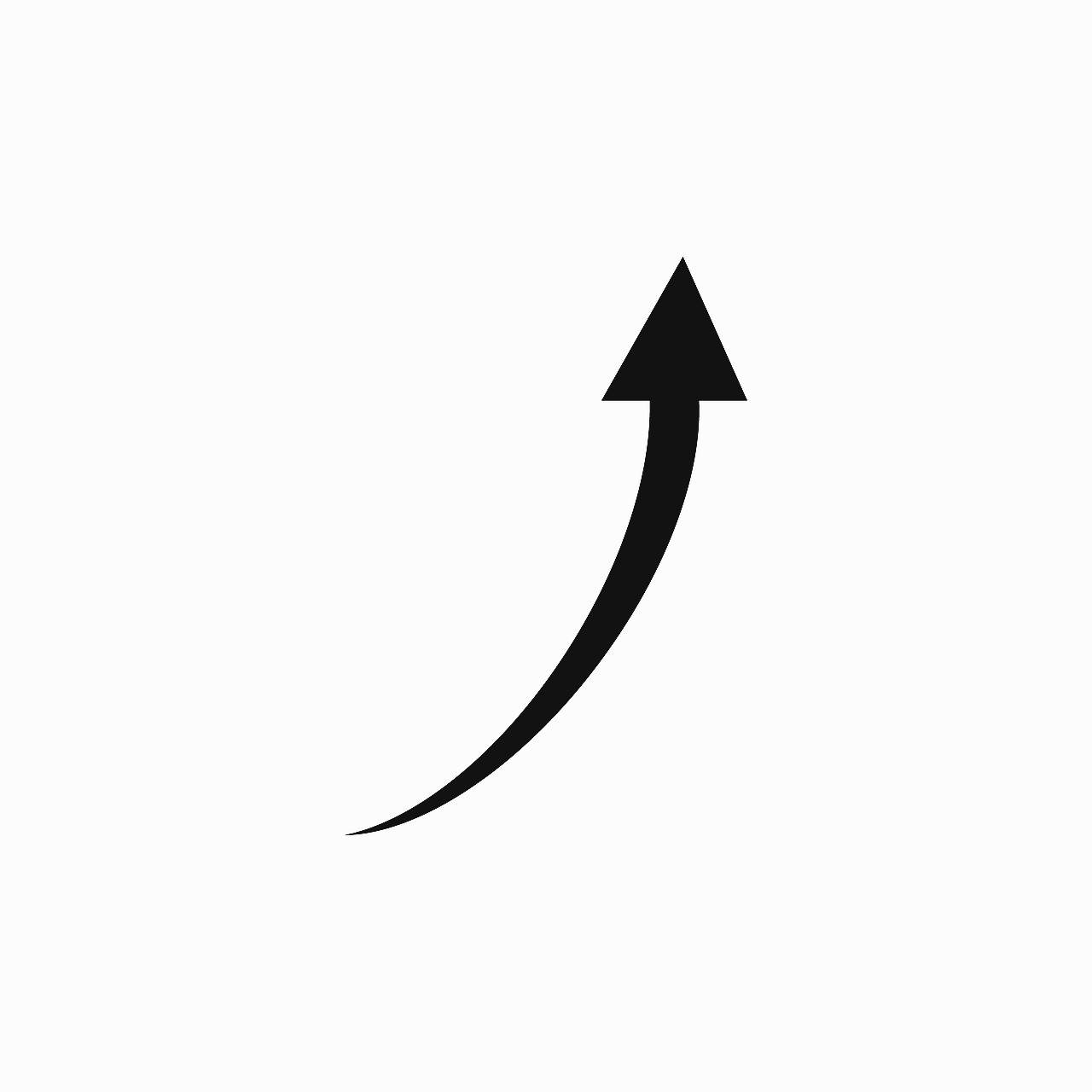 Lifelong Learning
CURIOSITY - INITIATIVE CONNECTIONS - REFLECTION
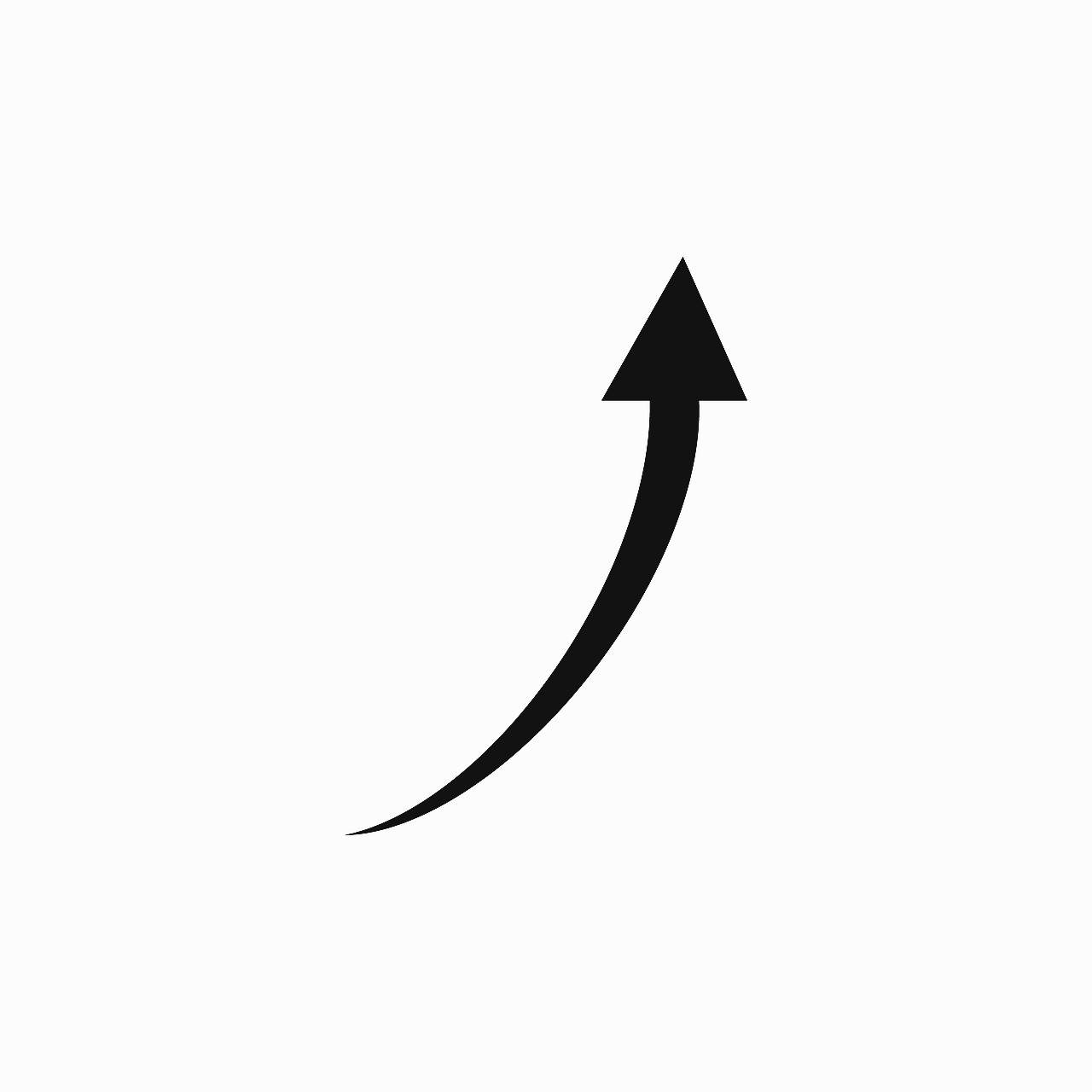 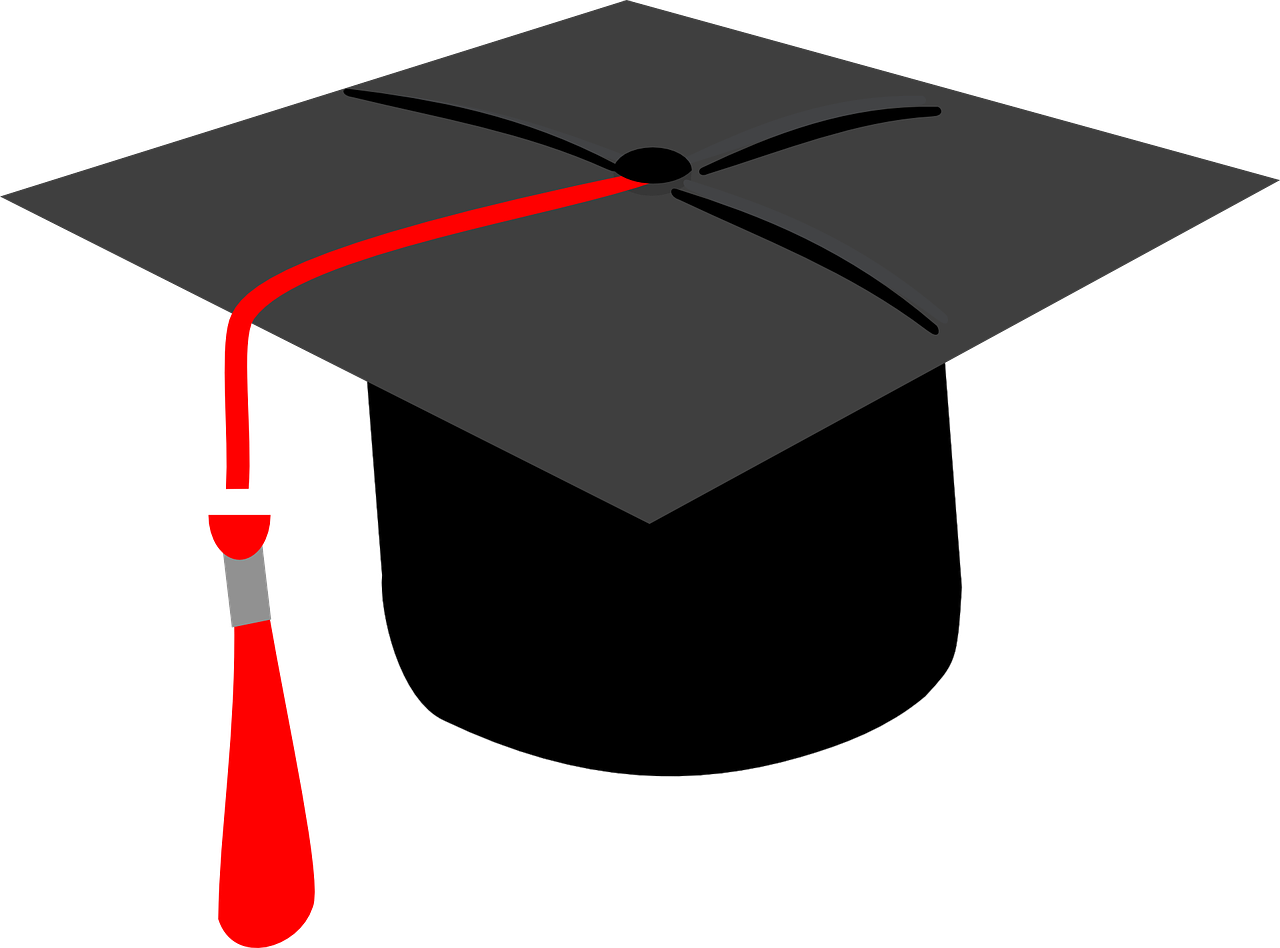 Retention
Kuusinen, C. M., Mittelstadt. M. L., & Jordan, A. 2017, Harackiewicz et al. 2016
Belonging
Harackiewicz et al. 2016; Hulleman et al. 2010; Eddy & Hogan 2014; Haak et al. 2011
Academic Performance
Reinholz 2015; Freeman et al. 2014; Gingerich et al. 2014; Baepler et al. 2014
Self Efficacy
Harlow 2021; Strange et al., 2001
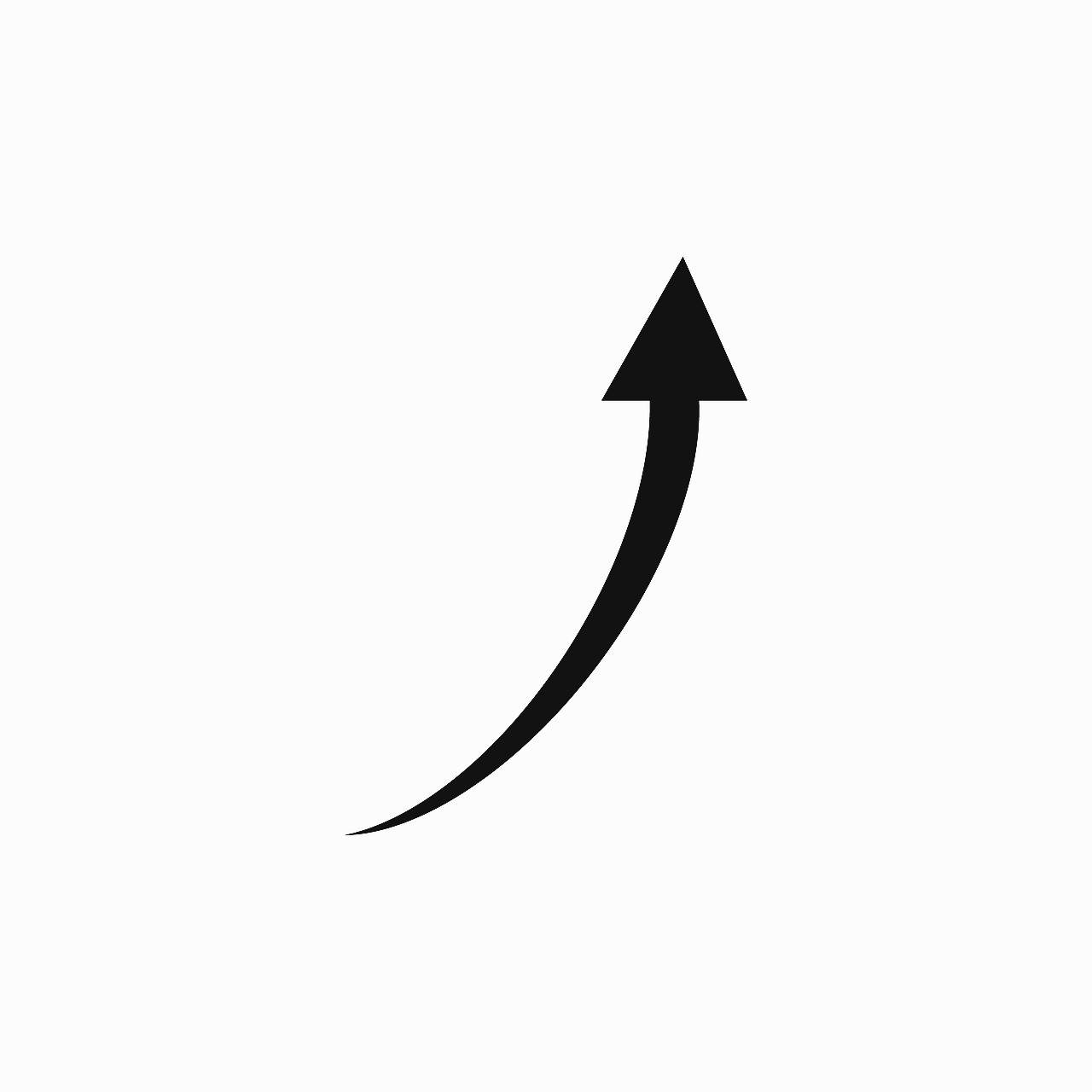 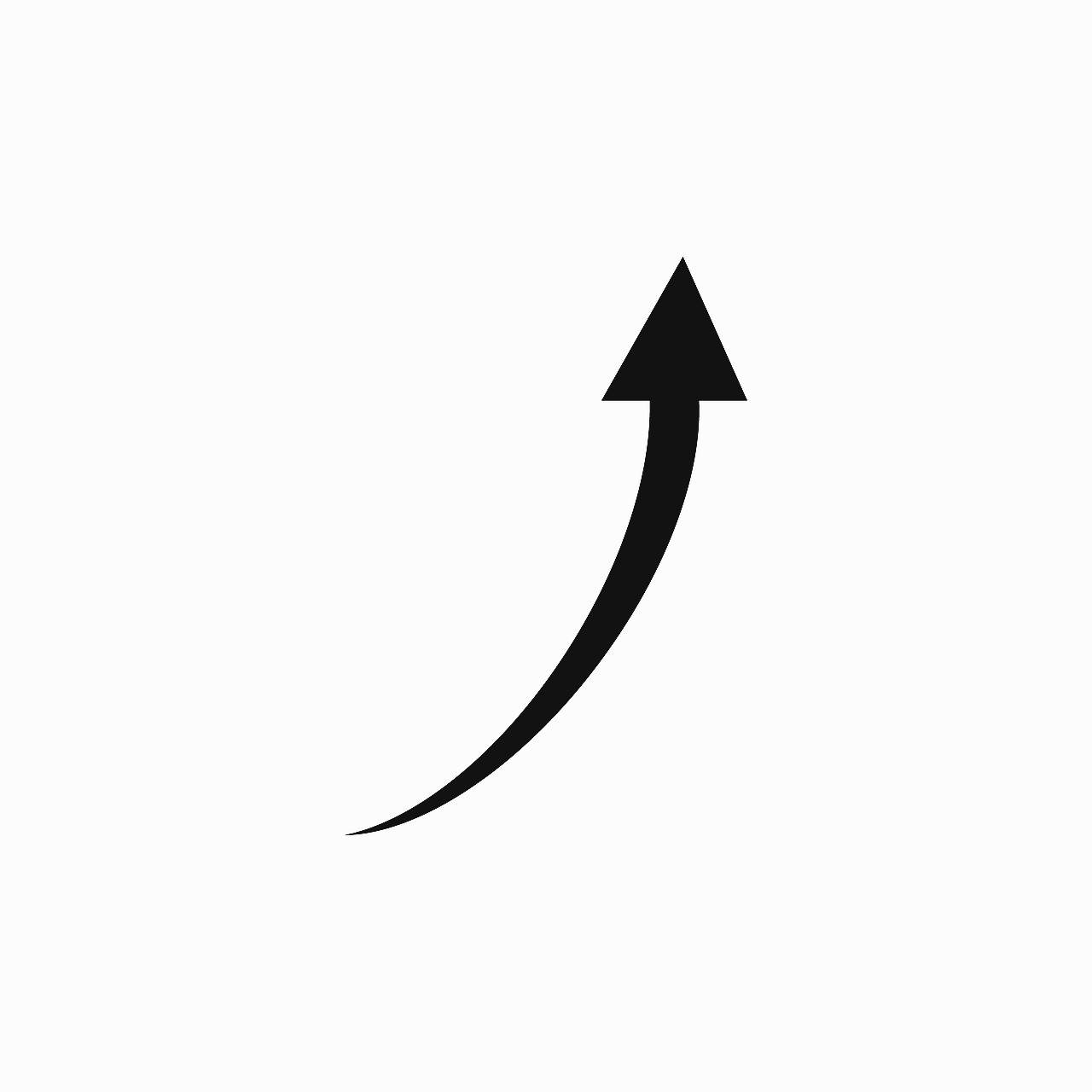 9
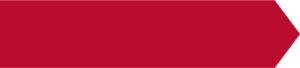 ACTIVE LEARNING INITIATIVE @ UGA
10
UGA’s Active Learning Initiative
INSTRUCTOR DEVELOPMENT INITIATIVES
STUDENT SUPPORT INITIATIVES
CLASSROOM ENHANCEMENTS
Provide resources, support, and training to promote active learning in undergraduate classrooms
Prepare students to be successful active learner both inside and outside the classroom
Transform learning spaces for active learning through classroom & infrastructure updates
www.activelearning.uga.edu
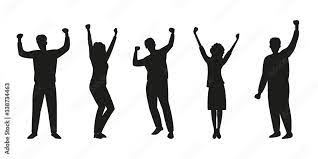 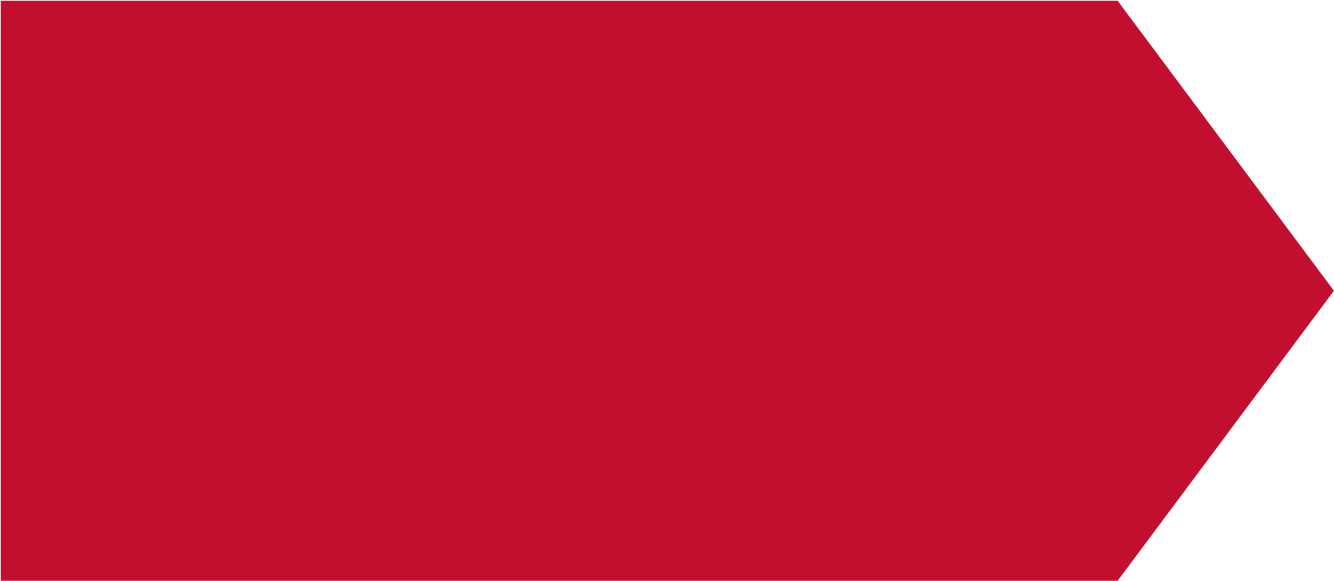 Instructor Development
AL Research
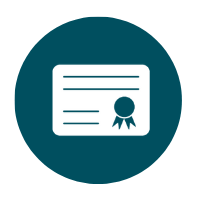 Change Grants
OBJECTIVE
AL Certification Pathways
To provide resources, support, and training to promote active learning in undergraduate classrooms
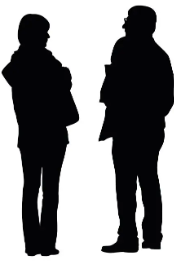 Active Learning Techniques
Introduction to Active Learning Sessions
Active Learning at New Faculty Orientation
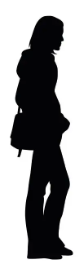 Active Learning Description in Hiring Documents
12
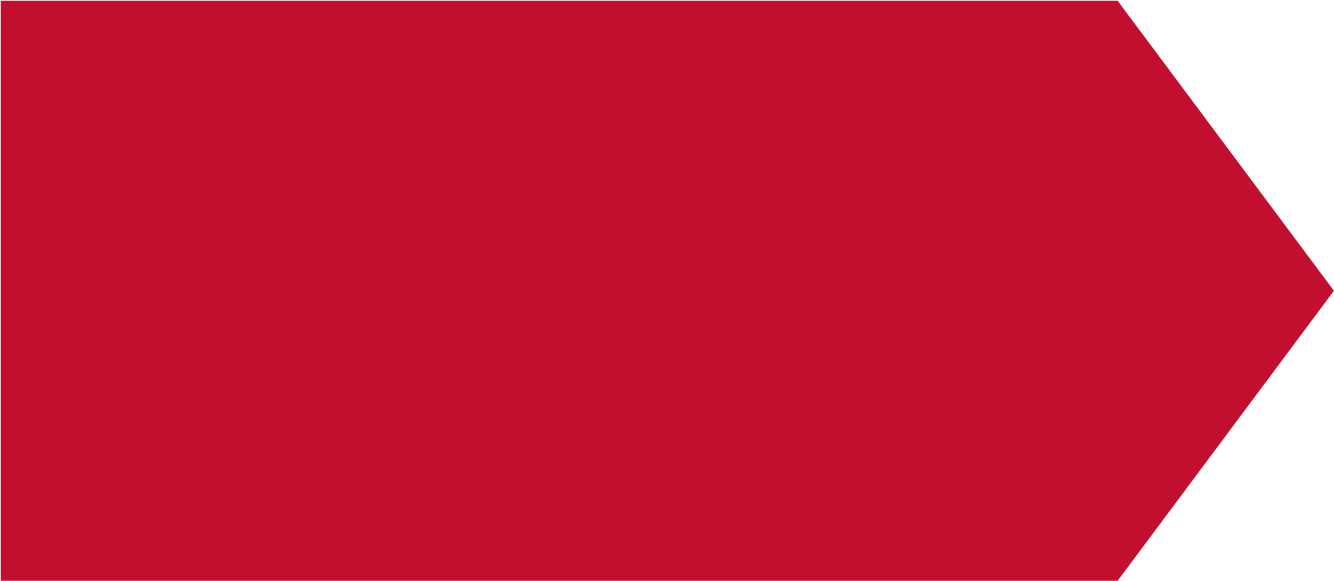 Student Engagement
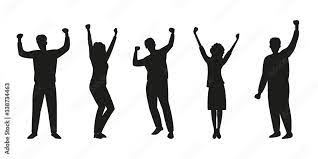 Active Learning Ambassadors
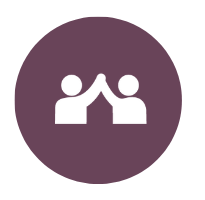 OBJECTIVE
Peer Learning Assistants
To raise students’ awareness of the techniques and benefits of active learning and support their engagement inside and outside the classroom.
UNIV 1202 & 1204 Courses
Student Affairs Opportunities
New Student & Family Orientation
Active Learning as Recruitment Tool (Admissions)
13
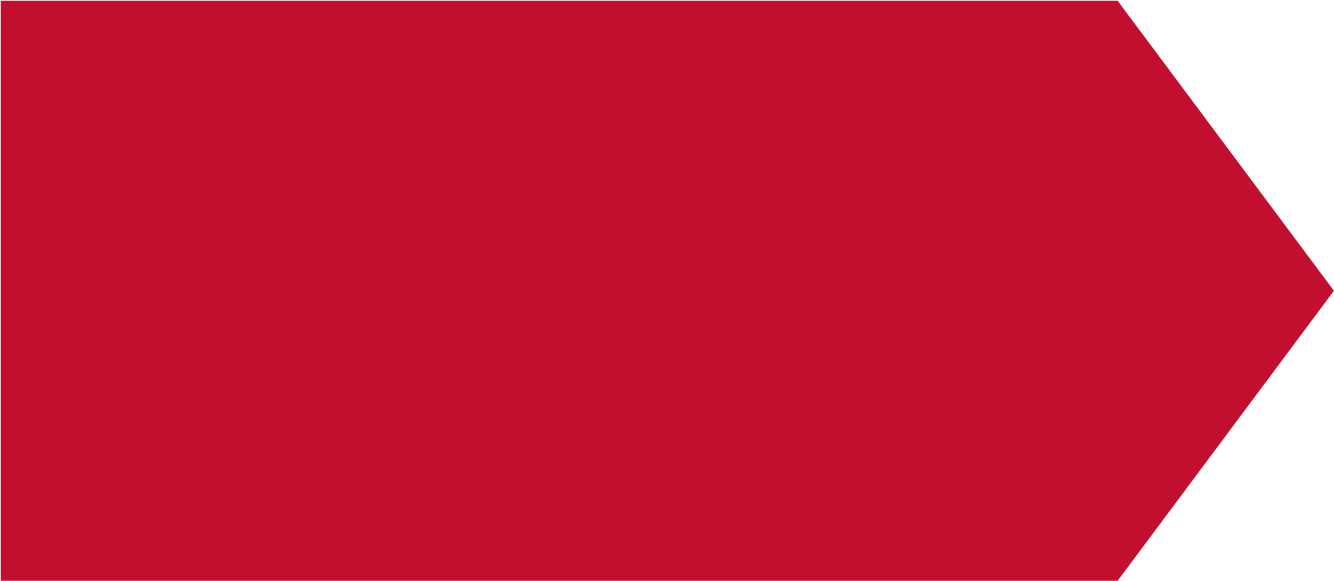 Classroom Enhancements
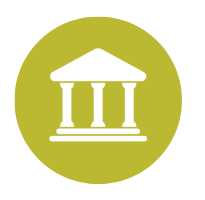 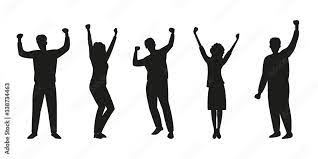 OBJECTIVE
Model Classrooms
To transform learning spaces for active learning through classroom and infrastructure updates.
ALSI Alumni Scheduling
Classroom Enhancement Priorities
Active Learning Classrooms Inventoried
Active Learning Classroom Attributes Determined
14
Active Learning
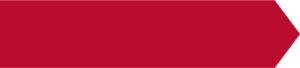 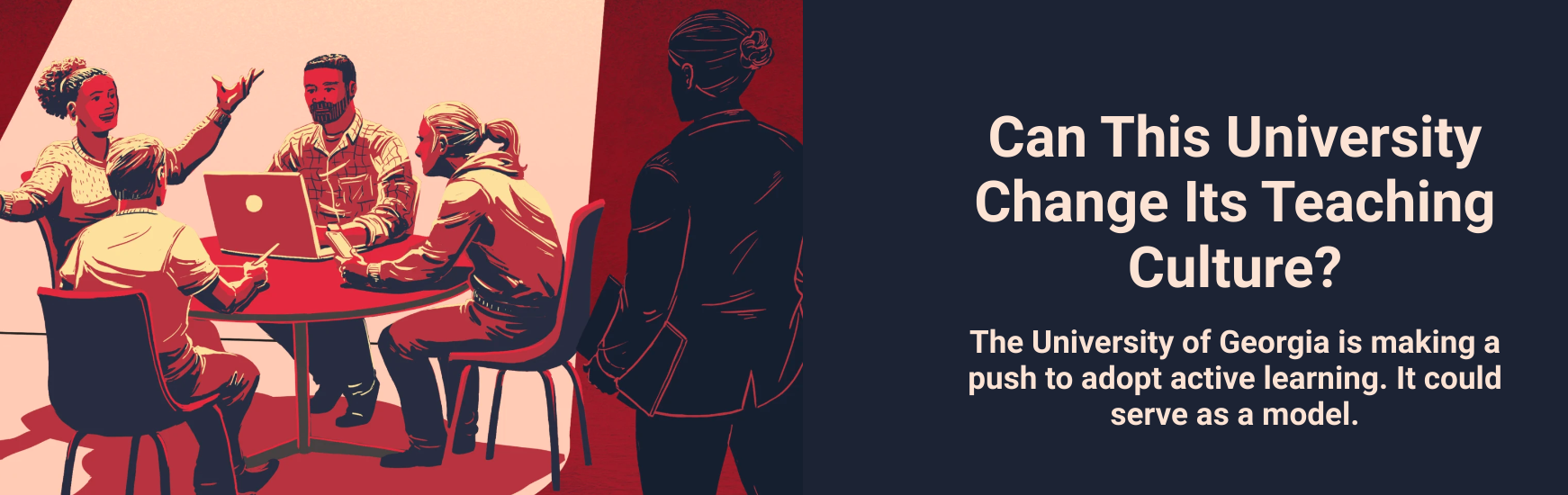 https://www.chronicle.com/article/can-this-university-change-its-teaching-culture?sra=true
15
Active Learning
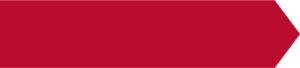 While all such plans must lay out a path for improving student outcomes, teaching experts at other universities say that Georgia’s focus on teaching culture is ambitious and unusual — especially for an R1 university…
If Georgia’s project is successful, it would demonstrate that a college can, in fact, encourage professors to embrace more-effective teaching approaches, provided the institution is willing to invest the necessary resources. And it could offer other colleges a playbook for doing the same.
16
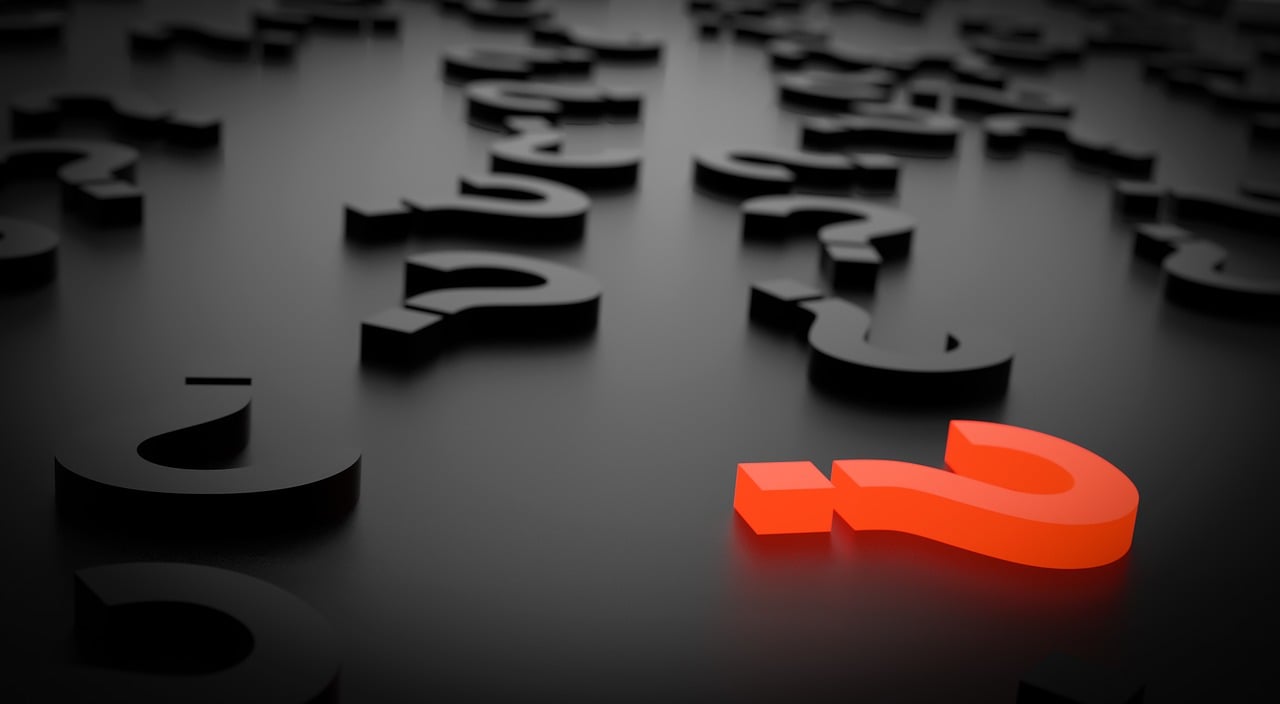 Questions?
17
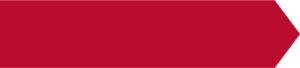 Thank you!
18